Kehittämisajatukset
A) KONSULTAATIOON HAKEUTUMINEN
Keskustelua: Syksyn osalta ei vielä tiedetä ketkä tekee ja missä kunnissa. Keskustelua myös kalenterin käytöstä ja siirtymäajoista. Voi myös laittaa, että ”vapaa aika” tai siirtymäajat suoraan kalenteriin. Aikojen sopiminen koetaan hankalana.
Muutostoiveet:
Kutsut ohjautuisivat suoraan konsultaatiota tekeville työntekijöille: Salatulla sähköpostilla asiakkaan tiedot, Keusoten sisältä voitaisiin tehdä Outlook kalenterivaraus? Voisi soittaa ja konsultoida myös puhelimitse?
Yhtenäiset rakenteet konsultaatioon ohjautumiseen. 
Asiakkaiden ohjautuminen konsultaatioon? Flyer?
D) KONSULTAATION JÄLKEEN
Keskustelua: On ollut toimivaa, että voi varata kalenterista jo nopeasti asiakkaalle tarvittaessa ajan itselleen. Jos aloitetaan PTA niin asiakas laitetaan siirtolistalle? Tavoiteltaisiin sitä, että voitaisiin varata suoraan kalenterista sosiaalityöntekijän ja asiakasohjaajan kalenterista aikaa. Kun PTA alkanut niin sama työntekijä on pystynyt jatkamaan. Ainoa on se, että sosiaalityöntekijän kanssa yhteinen aika menee pitkälle. Sosiaalityöntekijä saattaa myös haluta käydä samat asiat alusta alkaen läpi yhteisellä tapaamisella 1,5 kk päästä siitä mitä jo perheelle tuttu työntekijä puhunut konsultoivan työntekijän kanssa konsultaatiotapaamisella. Tarkoitus ei ole kuitenkaan toistaa asioita ja ettei prosessi etene. 
Muutostoiveet:
Kehittämisajatuksena se, että asiakasohjaajat voisivat hoitaa omat asiakasprosessinsa valmiiksi.
 
Tällä tuettaisiin myös sitä, että sosiaalityöntekijöiden työmäärää vähennettäisiin. Tärkeimpänä säästää asiakkaan resurssia, eli että asiakas ei joudu toistamaan asiaa uudelleen uusien työntekijöiden kanssa.
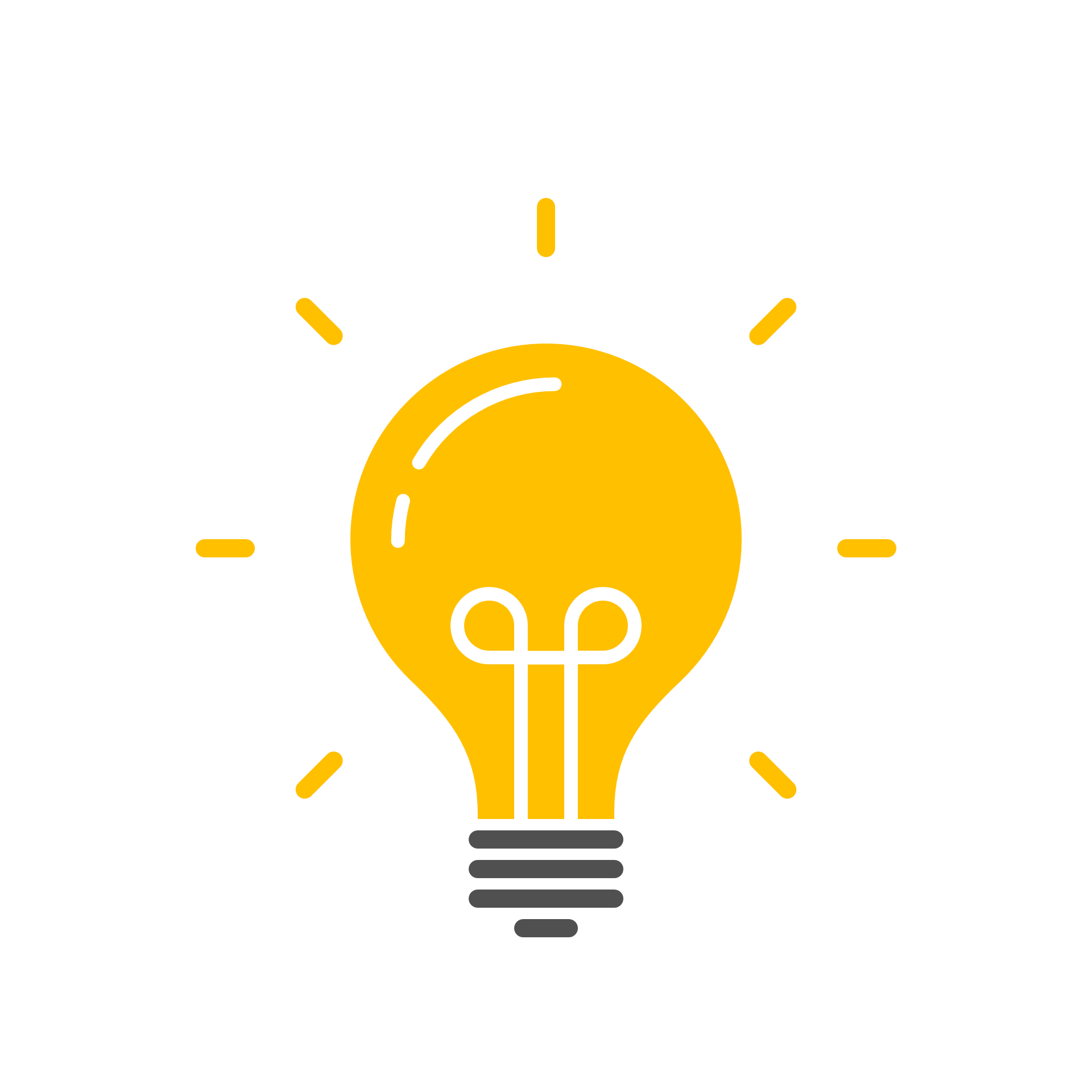 B) KONSULTAATION JÄRJESTÄMINEN
Keskustelua: On ollut todella toimivaa, että konsultoiva työntekijä menee vain paikalle: Ei ole tarvinnut miettiä kokoonpanoa. Etäyhteydellä oleminen ei toimi. Parempi jos kaikki on, mutta ei niin että osa on. Pystytään paremmin kohtaamaan asiakas läsnäollen tai niin, että kaikki ovat Teamsissa. Yhteistyökumppani selvittää suostumukset vanhemmilta. Konsultaatioon on oltava asiakkaan suostumus. 
Muutostoiveet:
Ei etänä tai kaikki etänä.
Suostumus aina asiakkaalta.
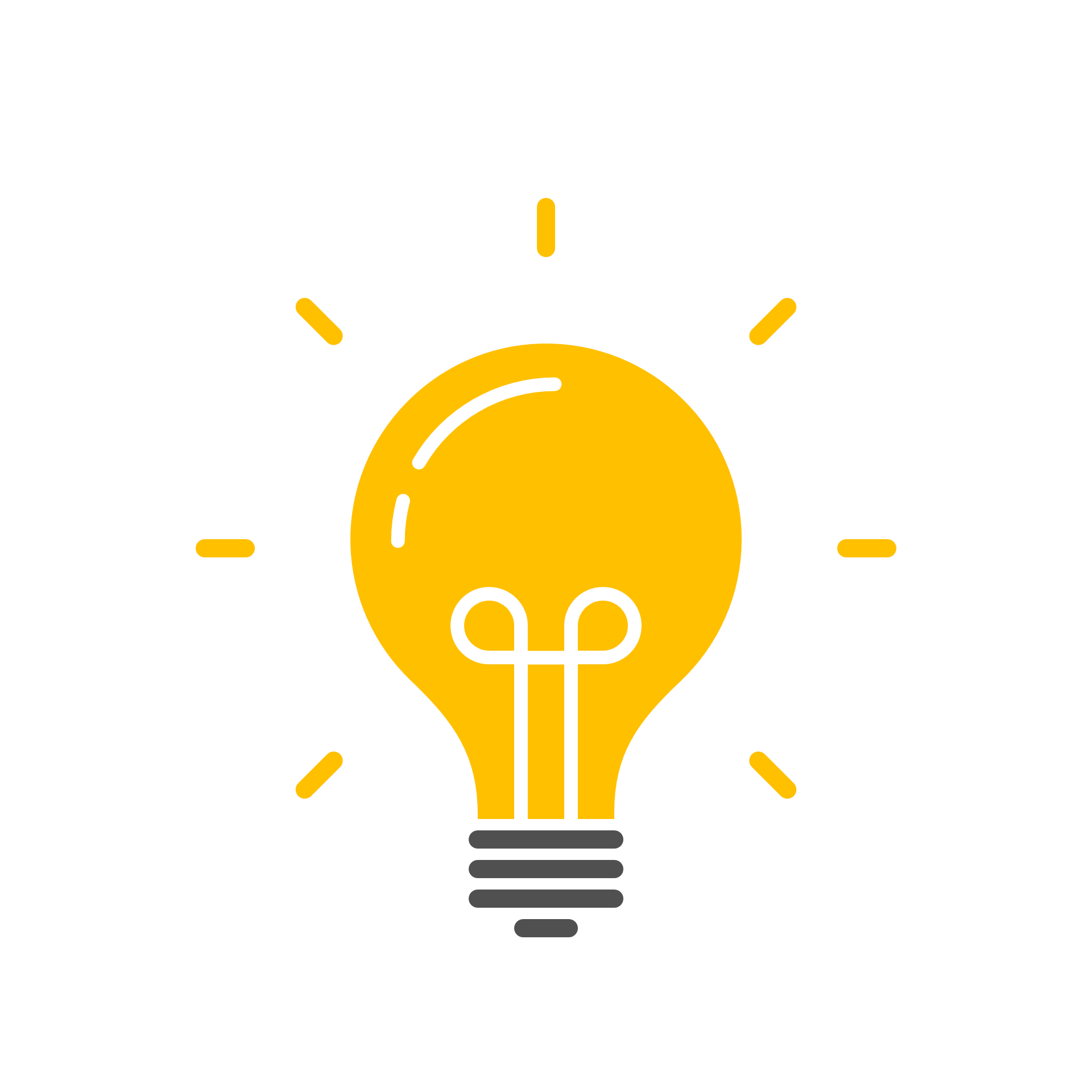 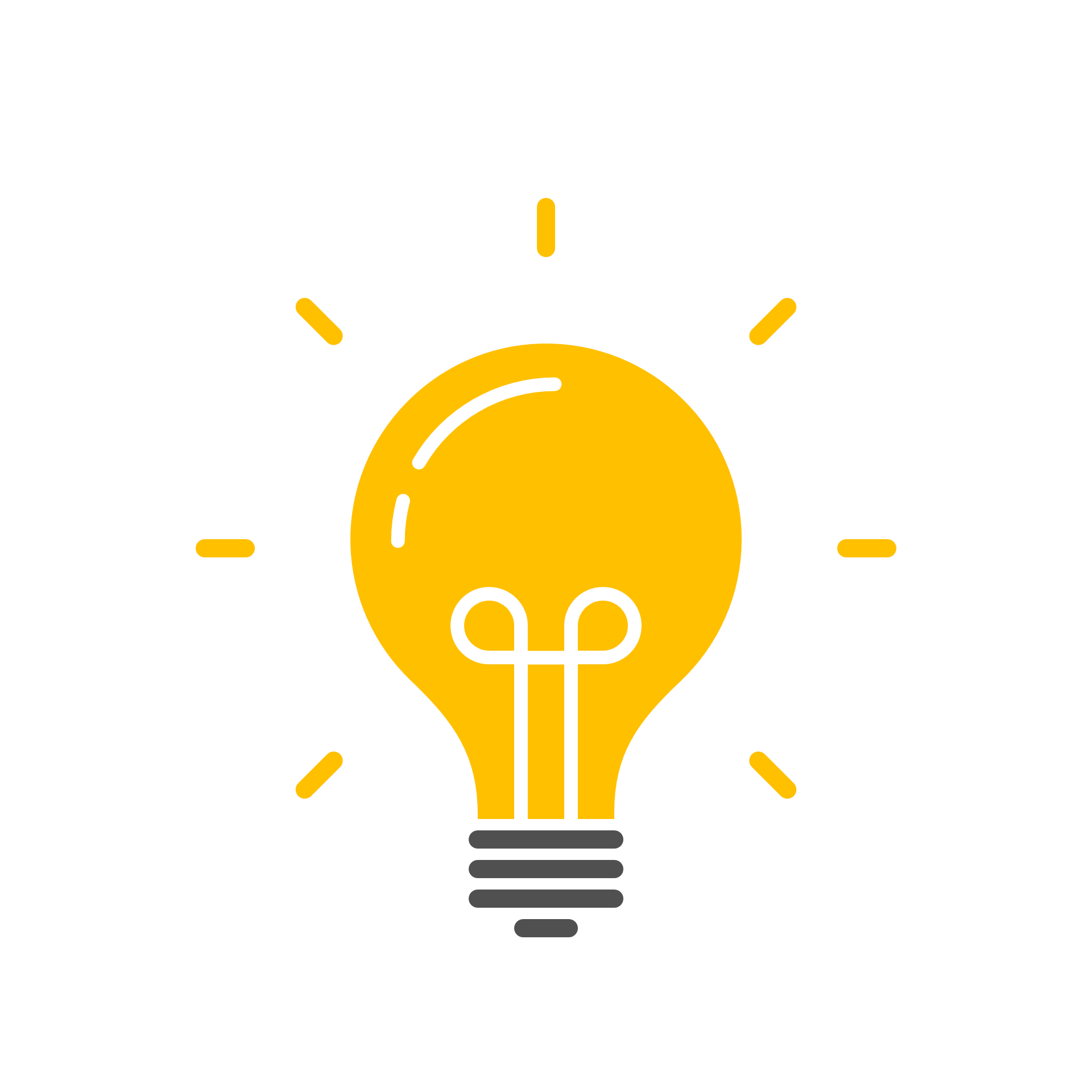 C) KONSULTAATIOON OSALLISTUMINEN
Keskustelua: Konsultoivan rooli on ollut se, että ensin kuullaan tilanteesta ja miksi on kutsuttu paikalle ja sitten pallo heitetään konsultoivalle työntekijälle. Tällöin kysellään tukitoimista mitä jo tarjottu ja sitten pohditaan jatkoa. Tämä on ollut toimiva ja luonteva tapa käydä konsultaatiotapaamisia. 
Muutostoiveet:
1. Pääasiassa ei muutostoiveita. Ainoa hankaluus, joka ei toimi on ne yksittäiset tapaamiset, joissa esimerkiksi tuputetaan asiakkaalle sosiaalipalvelua vaikka asiakas ei sitä itse toivoisi.
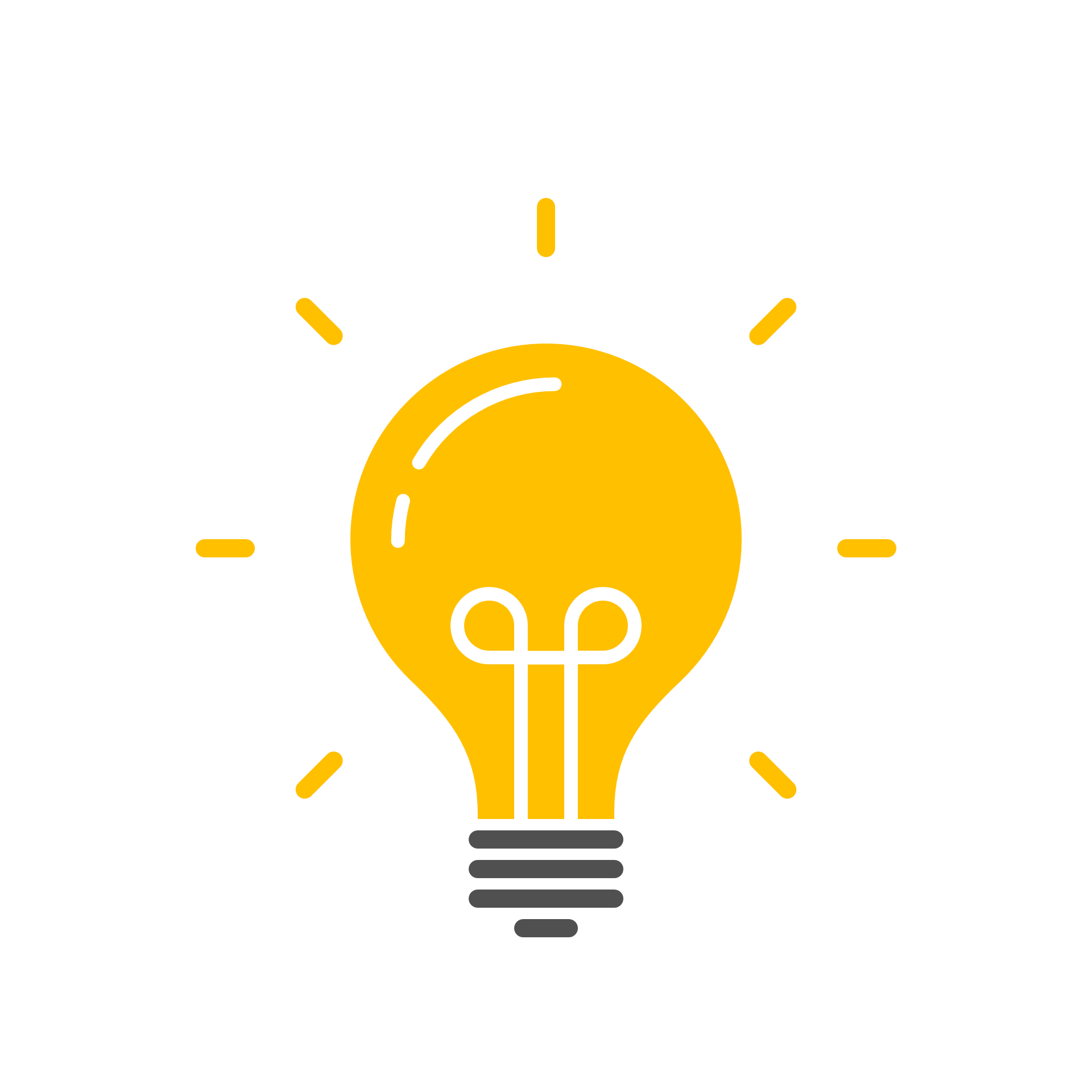